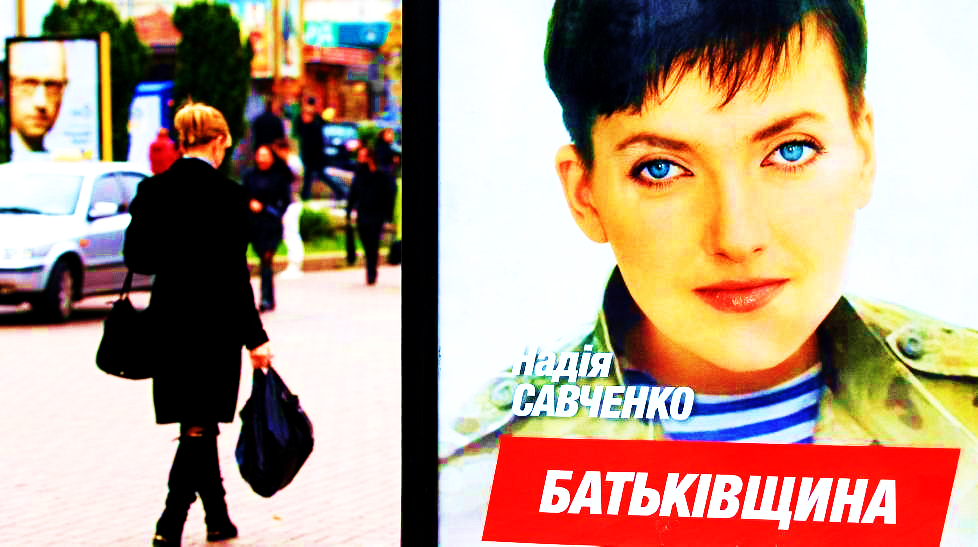 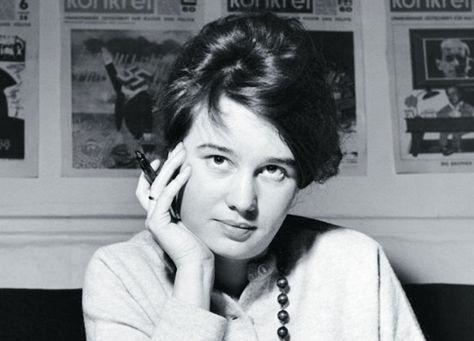 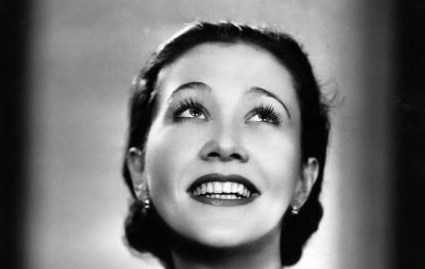 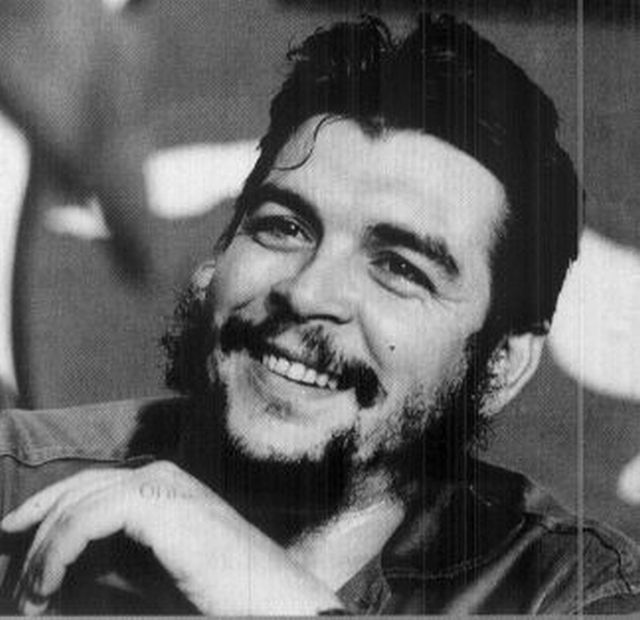 RESISTANCE
There are many ways to resist. We’ve rounded up a few examples. All of them have one thing in common: they fought for what they believed was right.
ULRIKE MEINHOF (1934-1976)
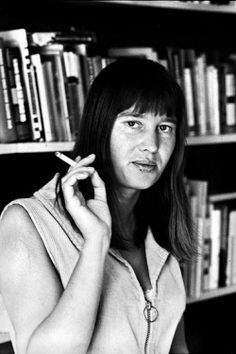 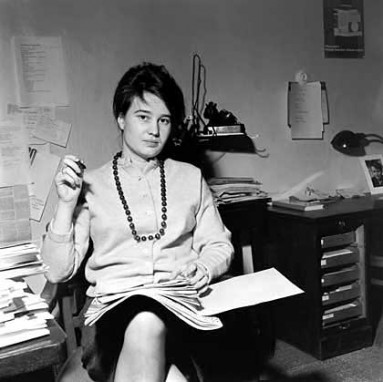 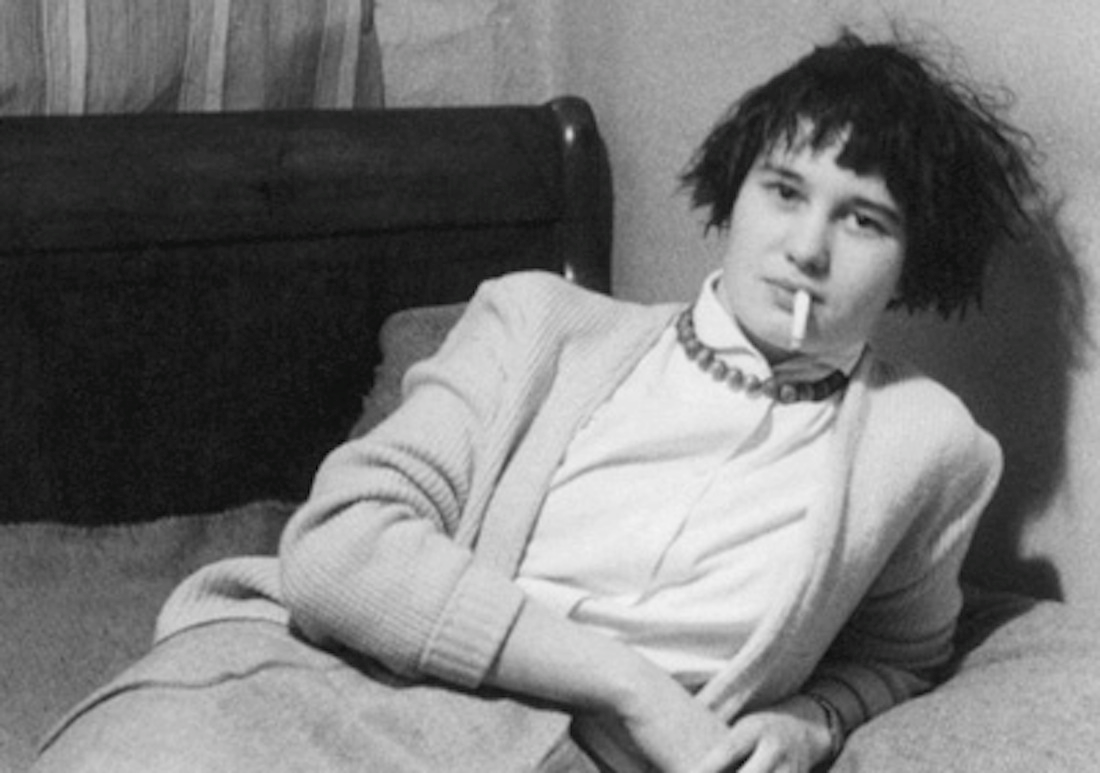 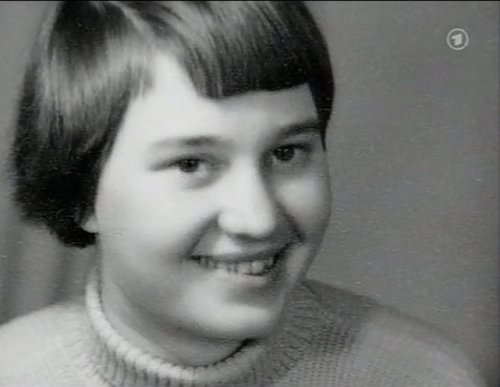 EARLY YEARS AND CAREER AS A JOURNALIST
Was born 1934 in Oldenburg, Germany
Worked for the Konkret
Adopted the Communist ideology
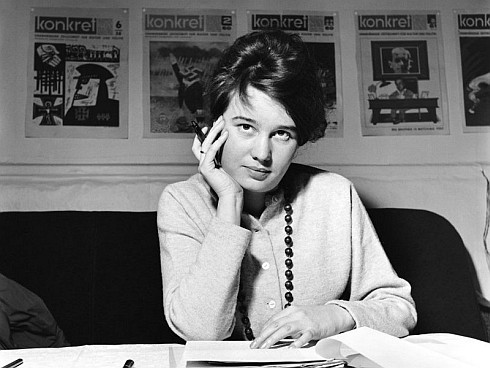 RADICALIZATION 1970 ->
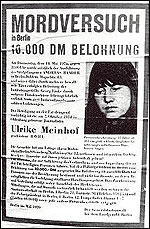 The rescuing of Baader 1970
         search warrants of Meinhof all over Berlin
         fled underground
    Took part in several bank robberies and bombings with RAF during the next two years
        Meinhof’s arrest 1972 
        eight-year prison sentence 1974
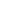 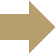 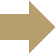 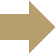 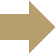 IMPRISONMENT & DEATH
Retreatment of the Meinhof case 1975
      before the trial Meinhof was found dead in her cell
      Baader, Ensslin and Raspe sentenced to life-long imprisonment
     Meinhof’s death: a murder or a suicide?
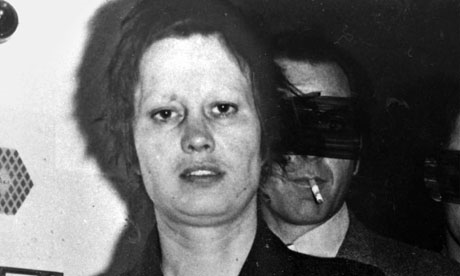 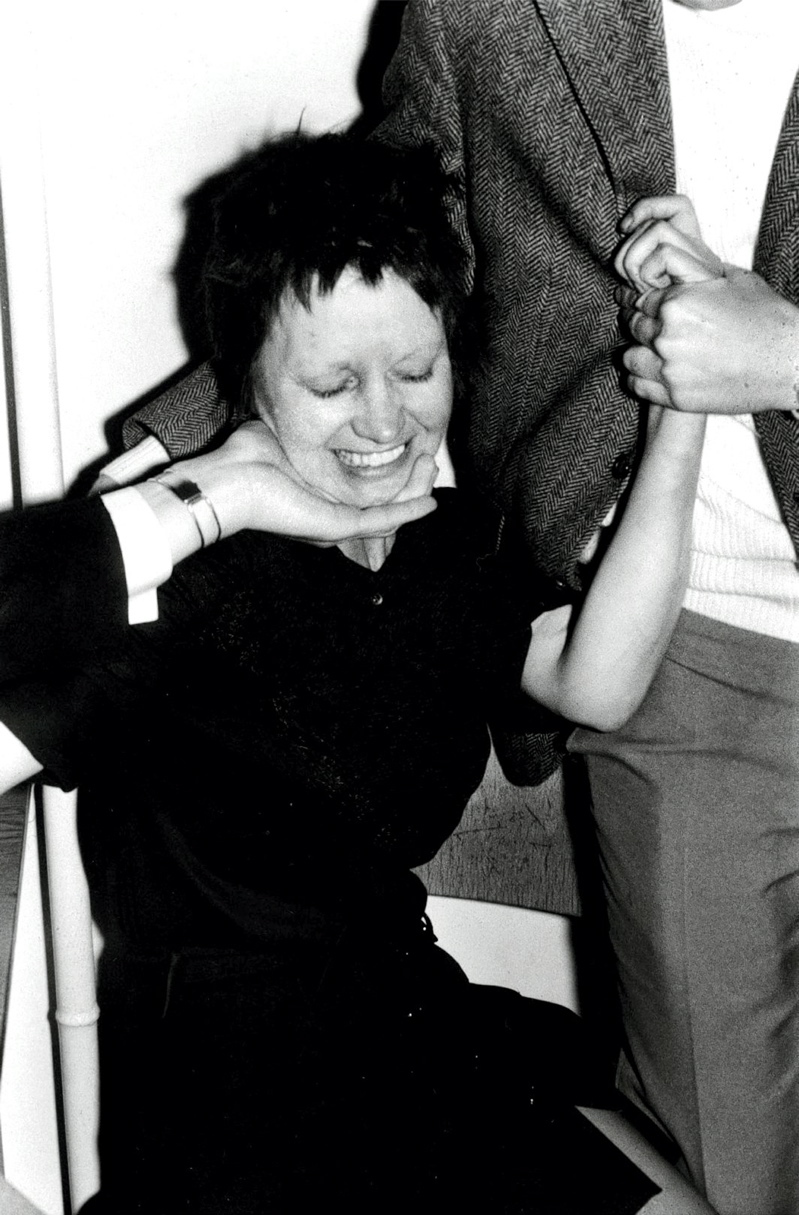 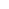 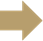 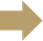 THE RED ARMY FACTION (RAF)
»We’re not feeling edgy; the system is feeling nervous.»
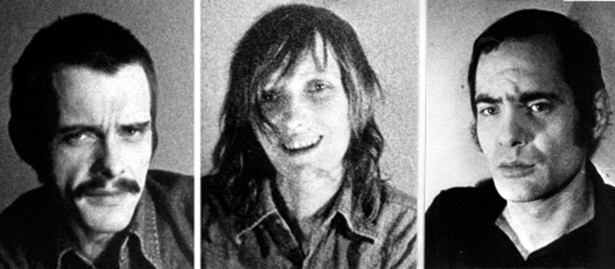 RAF (Red Army Fraction), ”Baader-Meinhof  Group”: 
The goal of the movement was to raise a Communist uprising in Germany
TOTO KOOPMAN (1908-1991)
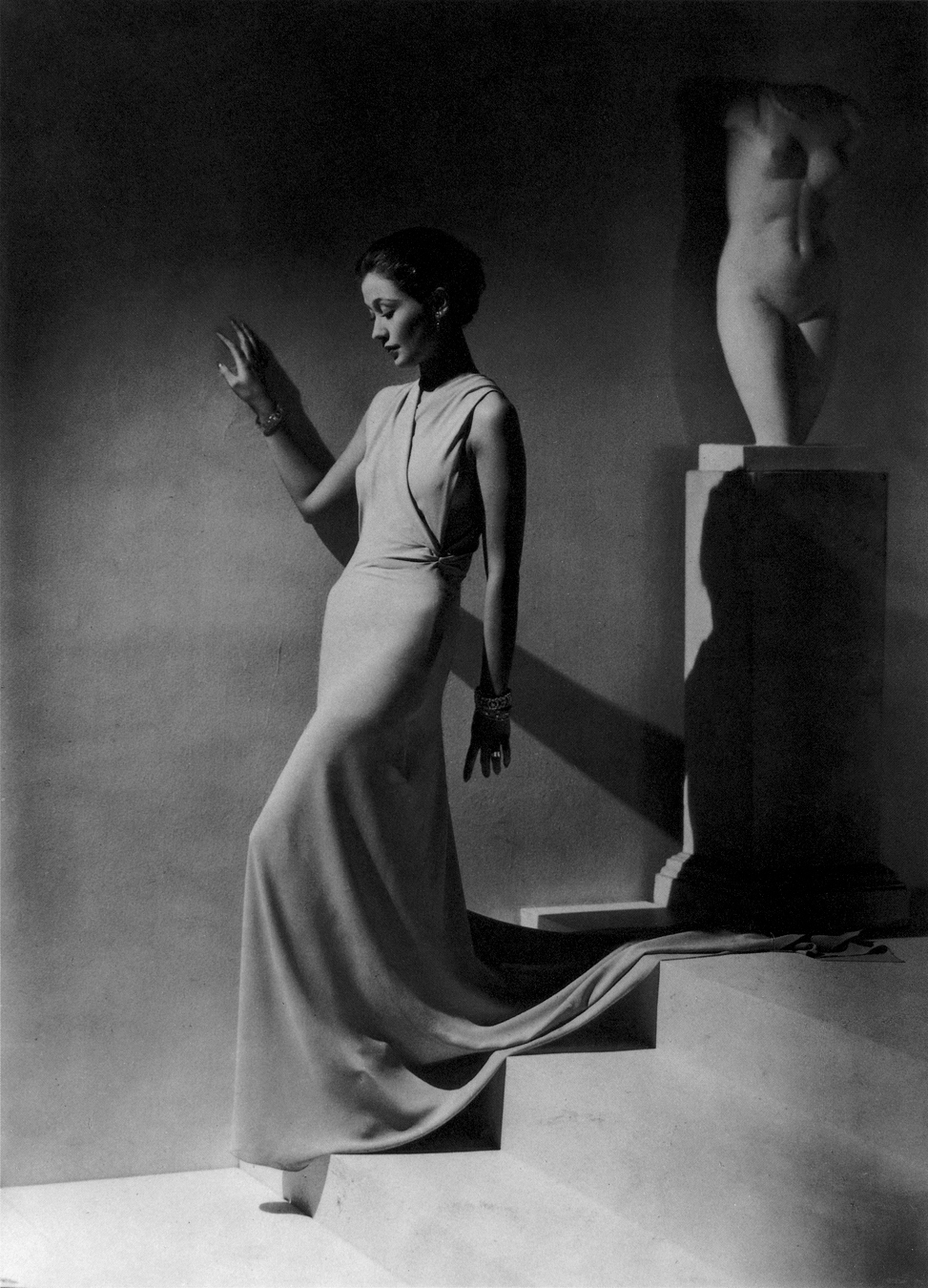 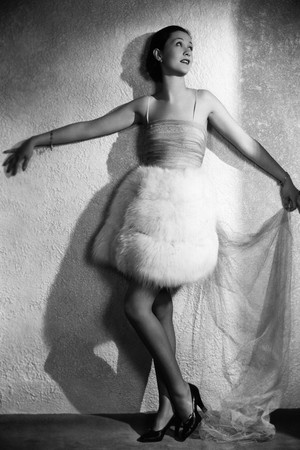 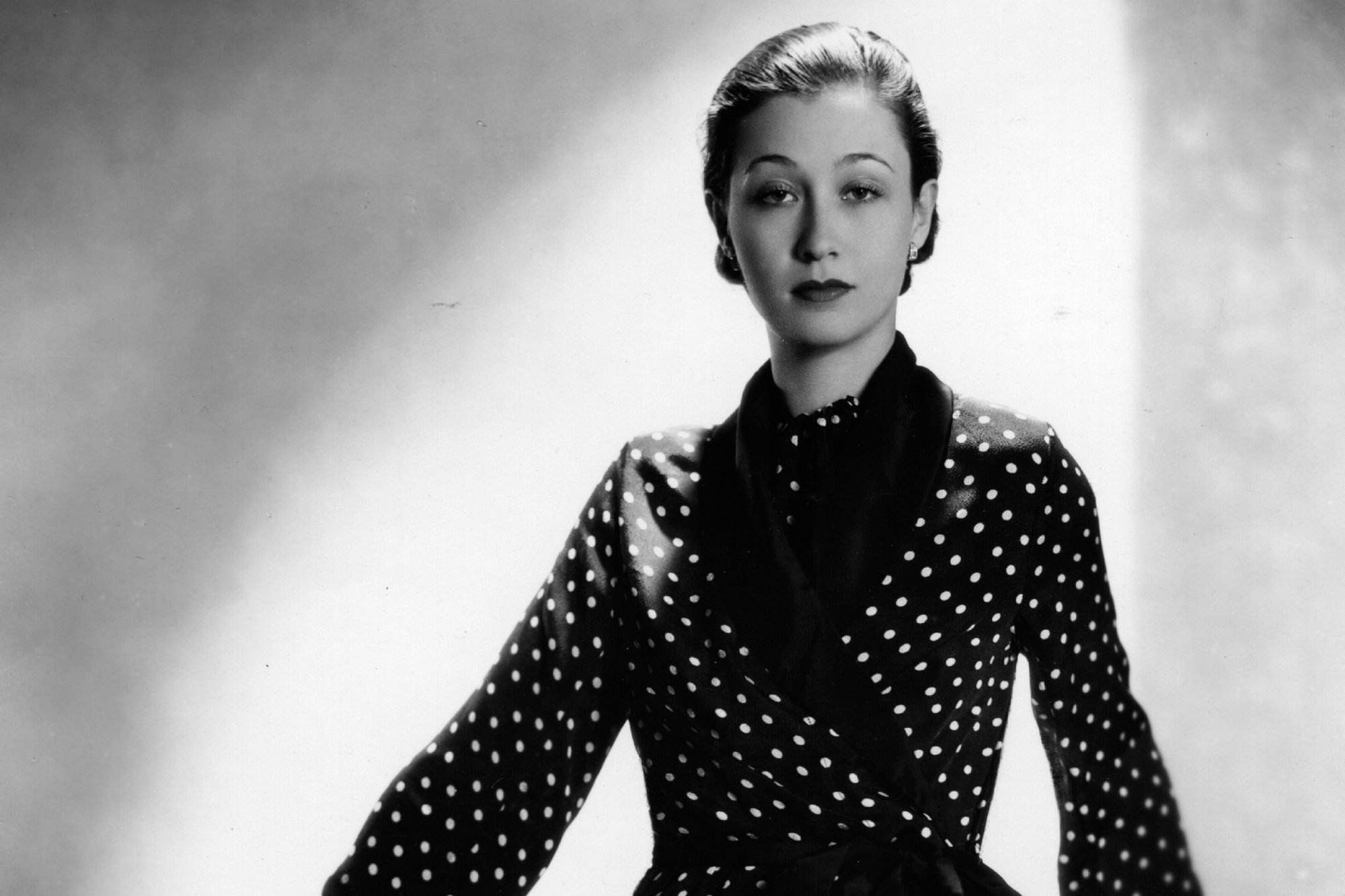 YOUTH AND CAREER AS A MODEL (1908-1933)
Was born 1908 in Java, Indonesia
Moved to Paris and gained fame as a model
A lively love life (an affair with lord Beaverbrook in 1933)
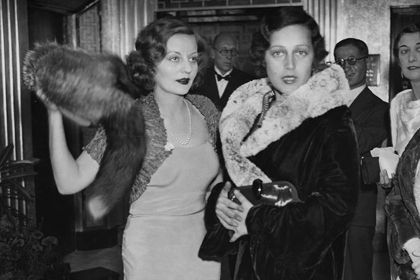 THE YEARS AS A SPY
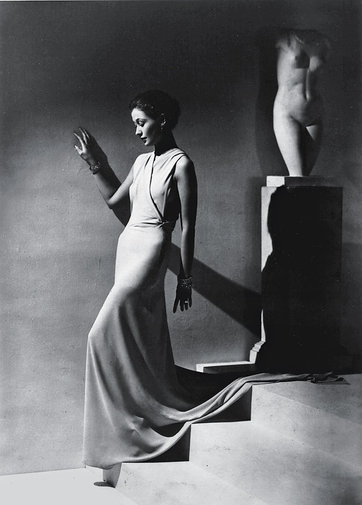 Spied for Beaverbrook in Hitler’s Germany and Mussolini’s Italy 1933
Fell in love with the leader of the Italian resistance 1939
      helped the movement financially and infiltrated several Black Shirt meetings      
      was caught and escaped twice
      was caught for the third time and deported in the concentration camp of Ravensbrück by the Nazis 1944
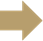 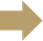 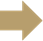 1945-1991
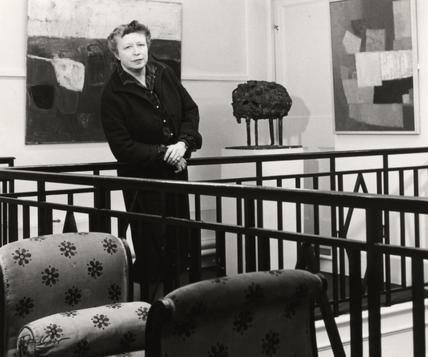 After liberation opened the Hanover Gallery in London with Erica Brausen 1947
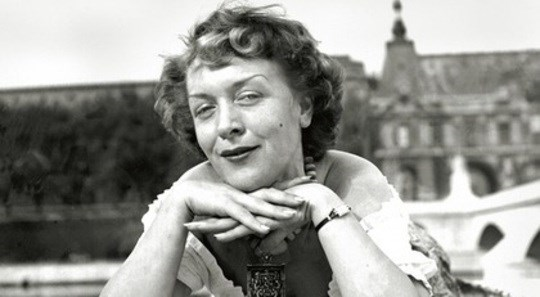 NADIA SAVTSHENKO (1981-)
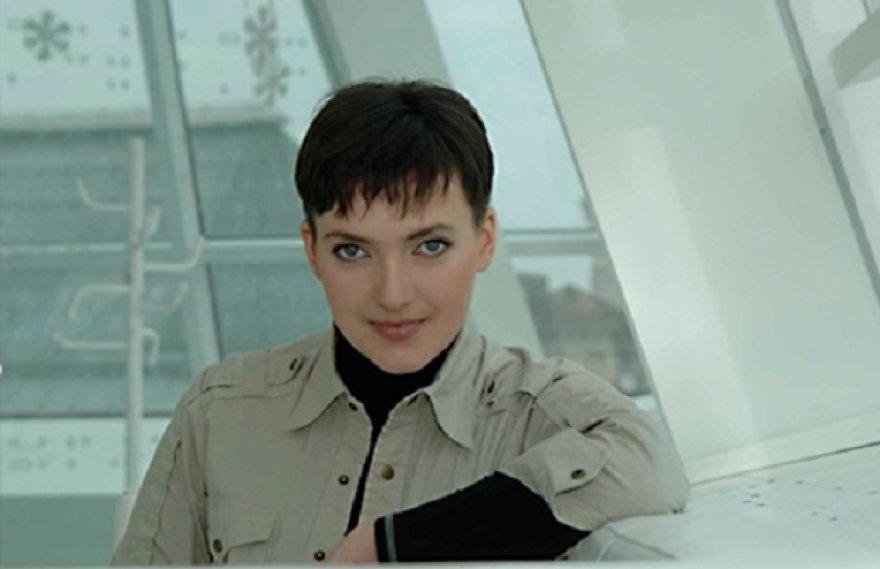 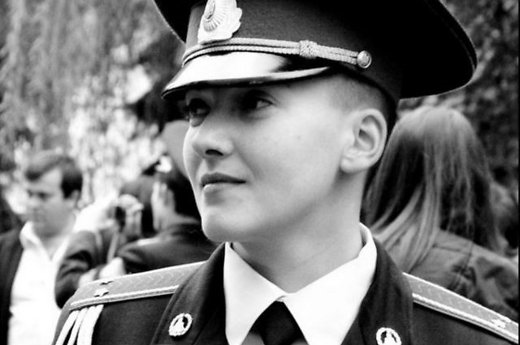 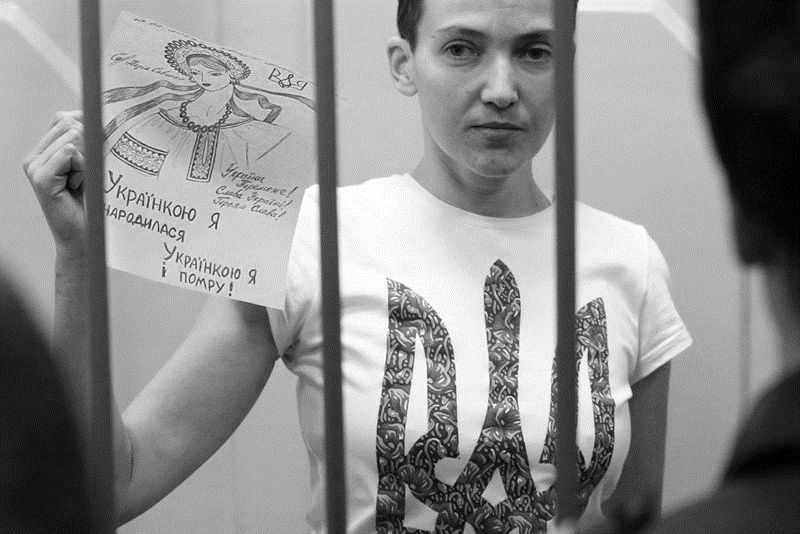 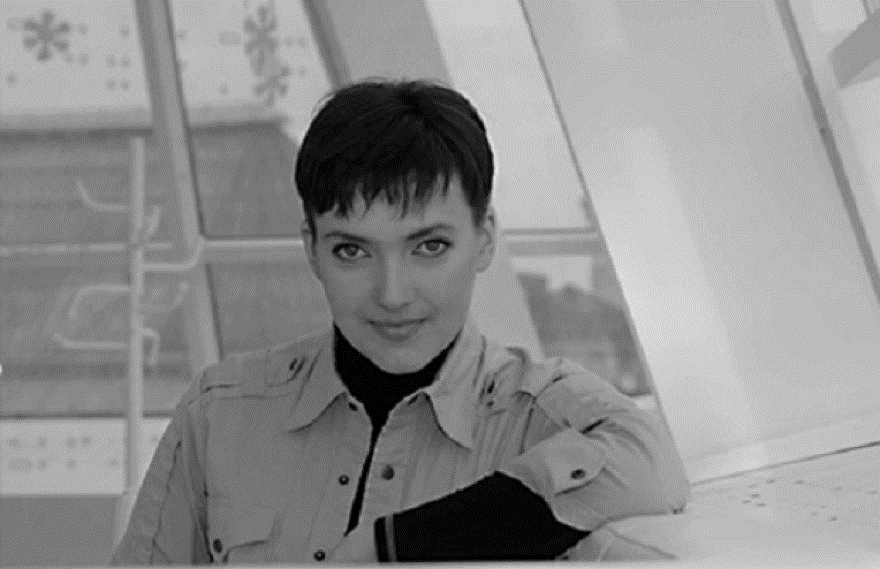 YOUTH AND YEARS IN THE ARMY
Was born in Kiev 1981
Joined the army in the age of 16
     worked as a peacekeeper in Irak 2003-2008 
was one of Ukraine's first women to train as an air-force pilot
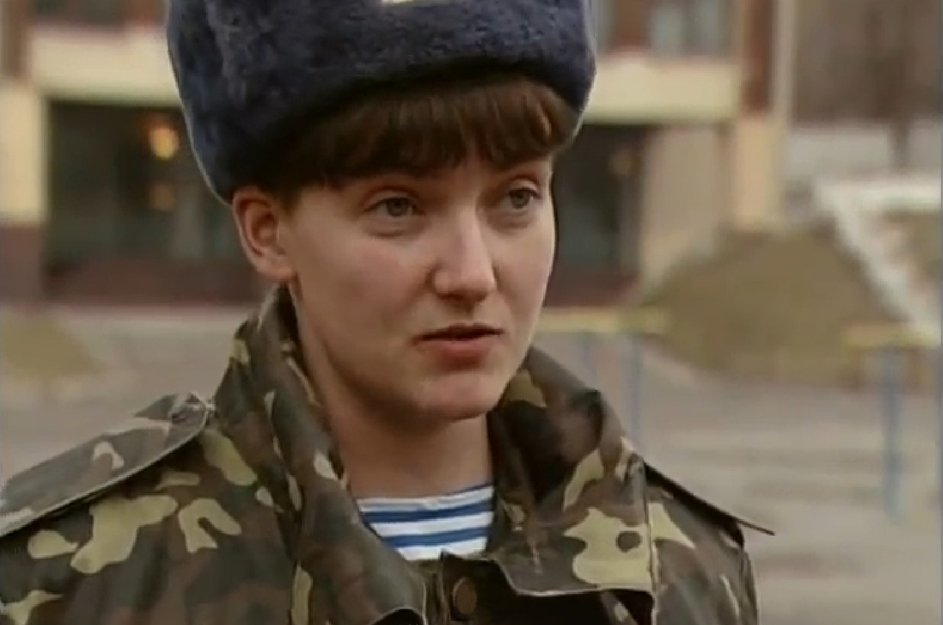 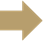 IMPRISONMENT
Volunteered to fight in the Ukraine civil war 2014
           was captured and imprisoned by a pro-Russian militant group 
           currently imprisoned in Russia accused of the murder of two journalists
           has protested her imprisonment with hunger strikes 
    A symbol in Ukraine
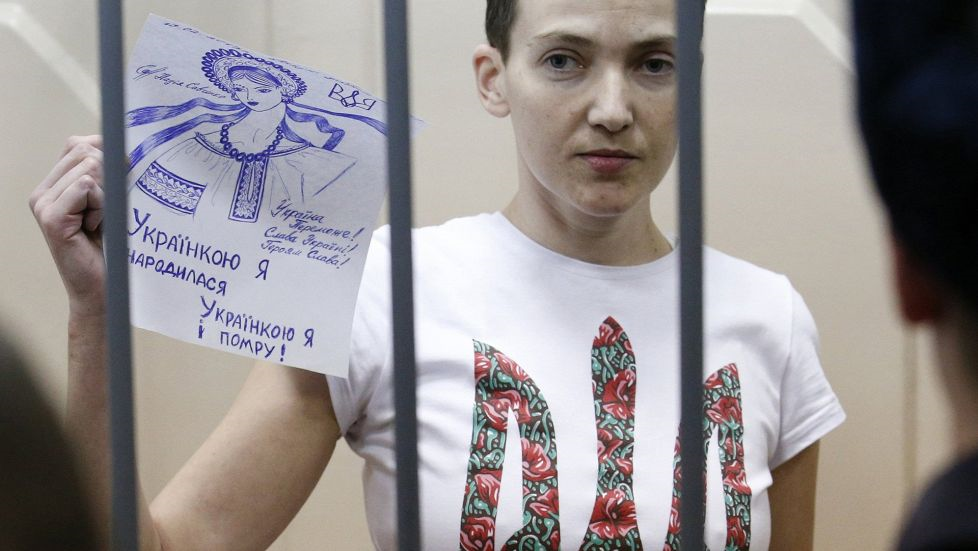 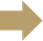 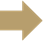 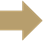 TALVIVAARA
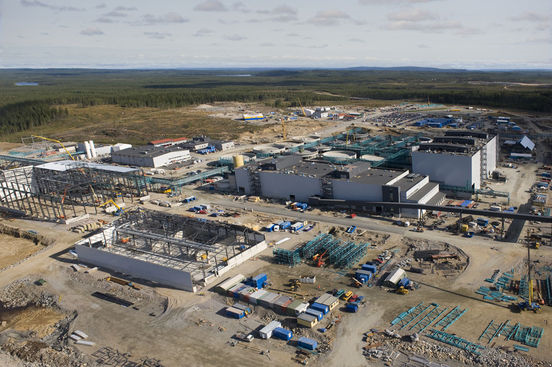 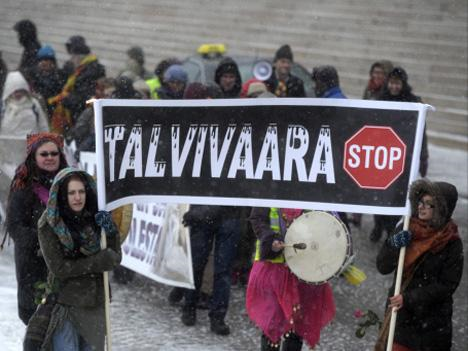 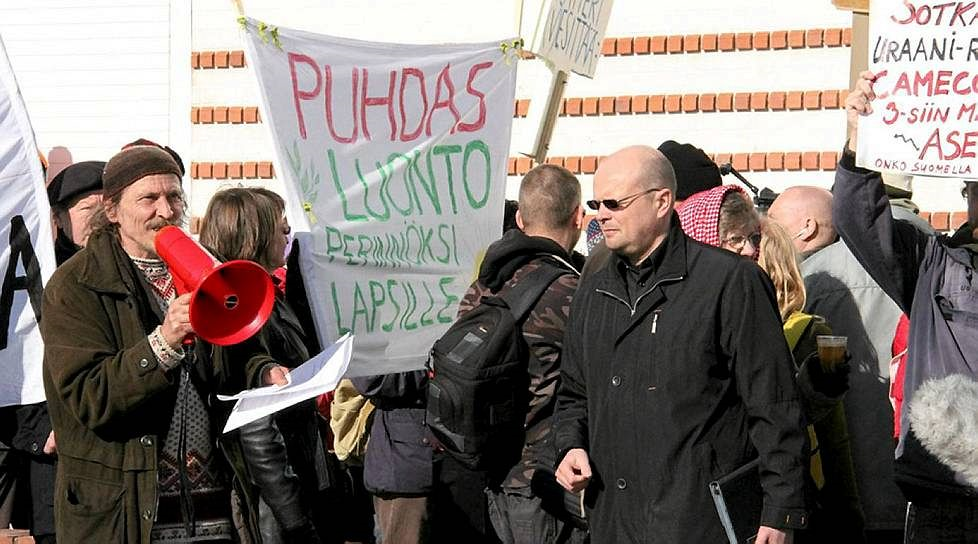 THE ENVIRONMENTAL DAMAGE
Talvivaara’s sulfate emissions
        significant damages in the lakes of the area 
        eutrophication
- Large leaks in the pools of Talvivaara 2012
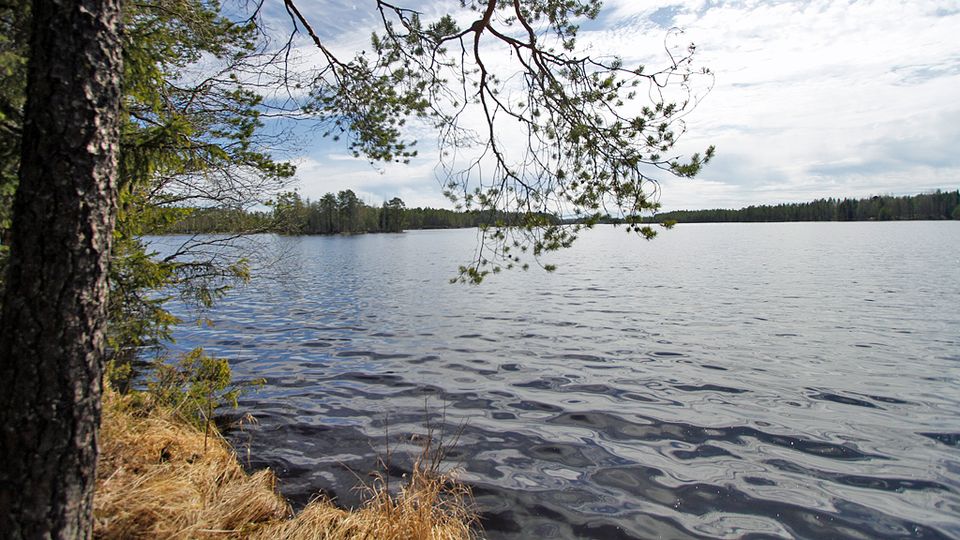 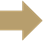 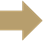 DEMANDS TO CLOSE THE MINE
- Massive environmental damage and violations of the environmental permits
         demands to close the mine
Stop Talvivaara -movement
-  The goal of the movement is to shut down the Talvivaara mining 
-  Has organized several protests
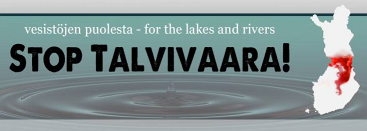 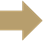 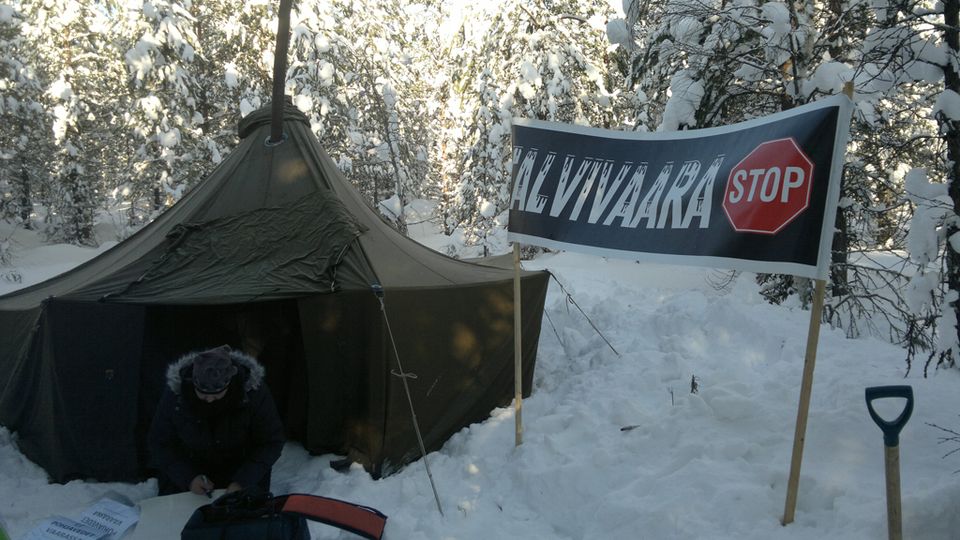